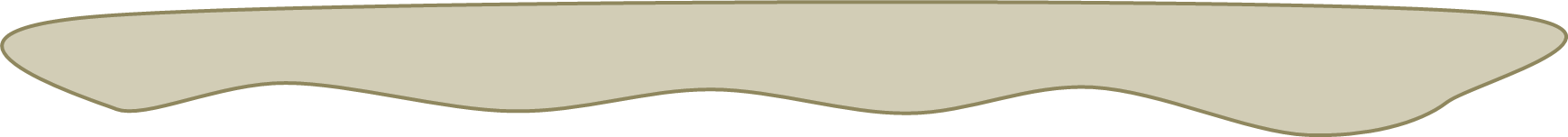 Plan de travail n°1
Du  02/09 au 09/10
1
Prénom
Activités autonomes
couleur
couleur
couleur
couleur
Plan de travail n°1
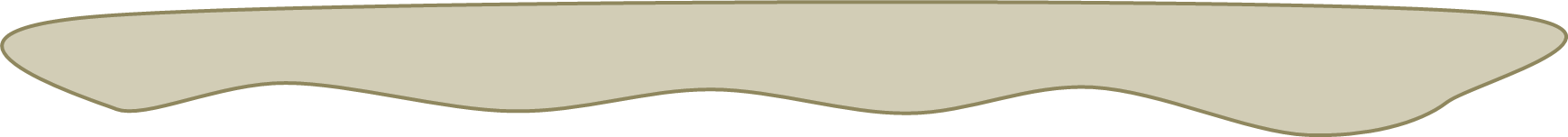 Du  02/09 au 09/10
2
Prénom
Bilan du plan
Bilan du plan
Mon avis 

 
:
Mon avis 

 
:
Mon travail est soigné
(J’ai sauté des lignes, j’ai soigné mon écriture, j’ai tiré les traits à la règle, j’ai souligné les titres).
J’ai fait               activités en tout sur 25.
J’ai eu  :    ____ bleus    ____ verts    ____ orange     ____ rouges
	____ sans couleur
Ce que je pense de mon plan : ___________________
___________________________________________
Mon comportement a été correct  
(J’ai chuchoté, je n’ai pas dérangé les autres, je n’ai pas parlé sans avoir la parole).
De 0 à 8 activités : médaille nature
De 9 à 16 activités : médaille de bronze
De 17 à 24 activités : médaille d’argent
+ de 24 activités : médaille d’or
Ordre et soin
(Mon casier est bien rangé, mes feuilles sont collées ou rangées).
Médaille donnée en fonction du nombre d’activités faites :
La médaille d’or te donne le droit à un privilège
J’ai fait des efforts dans mon travail 
(Je me suis concentré(e), je n’ai pas perdu de temps, je ne suis pas resté(e) sans rien faire… ).
Colle ta médaille
La maîtresse

 
:
Les parents

 
:
J’ai rempli mes responsabilité
Je vérifie que j’ai répertorié mon travail
Je mets une croix si je l’ai fait.